Department of Higher Education and Training
Progress Report on the Implementation of International Agreements
Portfolio Committee on Higher Education and Training

2 November 2016
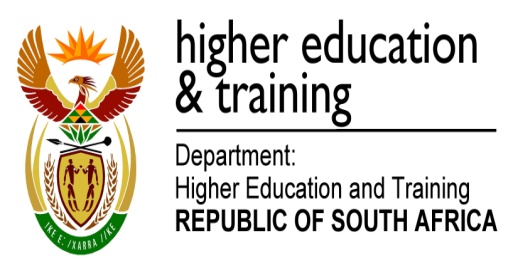 Legislative Mandate
The Constitution of the Republic of South Africa, 1996 provides for international law in Chapter 14, ss 231 – 233.231 International agreements
The negotiating and signing of all international agreements is the responsibility of the national executive.
An international agreement binds the Republic only after it has been approved by resolution in both the National Assembly and the National Council of Provinces, unless it is an agreement referred to in subsection (3).
2
Legislative Mandate
An international agreement of a technical, administrative or executive nature, or an agreement which does not require either ratification or accession, entered into by the national executive, binds the Republic without approval by the National Assembly and the National Council of Provinces, but must be tabled in the Assembly and the Council within a reasonable time.
Any international agreement becomes law in the Republic when it is enacted into law by national legislation; but a self-executing provision of an agreement that has been approved by parliament is law in the Republic unless it is inconsistent with the Constitution or an Act of Parliament.
The republic is bound by international agreements which were binding on the Republic when this Constitution took effect.
3
Introduction
The Department of Higher Education and Training’s strategies, plans and priorities for the post-school system provide the platform upon which its international engagements are based.
The International Relations Chief Directorate takes its mandate from the White Paper for Post-School Education and Training which speaks to the importance of the internationalisation of higher education.
The Chief Directorate was set-up to pursue South Africa’s educational diplomacy abroad, within the context of the foreign policy priorities and objectives.
The unit supports the Minister’s performance agreement, to increase research and development and innovation in human capital for a growing knowledge economy.
4
Drivers for Educational Cooperation
Exchange best practices and benchmarking in a global context
Pursue international opportunities for human resource and skills development.
Mobilise external resources to support departmental agenda.
Support and contribute to outreach programmes.
Develop South Africa as a regional and continental knowledge hub.
Support Department of International Relations and Cooperation (DIRCO) through educational diplomacy e.g. reinforce multilateralism and cooperation.
5
Strategic Objective
Anchored in the policies of DHET, which ultimately aim to meet our developmental goals of developing a capable, well educated and skilled citizenry.
To participate in international exchange and production of knowledge and skills, thereby contributing to the sustainable development of South Africa, the African region and the world.
The Department’s international cooperation relations agenda is framed within the parameters of the South African foreign policy.
6
Agreements/Declarations
DHET collaborates through bilateral and multilateral agreements in order to forge strong educational alliances and programmes.
Direct linkages and partnership agreements between universities and colleges.
Not all countries allow direct institutional agreements.
Prioritize Africa and South-South initiatives. 
Priorities, Competencies, Reciprocity and Feasibility.
Not all DHET relations and activities governed by agreements.
7
Agreements/Declarations
8
Agreements/Declarations
9
Agreements/Declarations
10
Agreements/Declarations
11
Agreements/Declarations
12
Agreements/Declarations
13
Agreements/Declarations
14
Agreements/Declarations
15
Agreements/Declarations
16
Agreements under negotiation
Hungary
Poland
Romania
Turkey
China
Cuba
Malaysia
Cameroon
Vietnam
Namibia
Brazil
India
Mozambique
Russia
17
Scholarships
18
Scholarships
19
Scholarships
20
Advertised scholarships
The Department advertised the following scholarships on
its website and via its contact list:
Australia 
Korea 
Algeria
African Union
Mexico 
United Kingdom
New Zealand 
USA: Fulbright 

Website: www.dhet.gov.za/internationalscholarships
21
Official Development Assistance
22
Official Development Assistance
23
Official Development Assistance
24
Official Development Assistance
25
Official Development Assistance
26
Structure
Chief Directorate: International Relations
Directorate: Global Partnerships
      (X1 Director)
      (X2 Deputy Directors)
      (X1 Assistant Director)
Directorate: Africa and Middle East 
     (X1 Director)
     (X1 Deputy Director)
     (X1 Assistant Director)
Operational Budget
R1.2 million
27
Conclusion
Steady flow of cooperation with priority countries translating into increased scholarships, research opportunities, linkages, curriculum development, exchanges, training, funding of niche projects, internships in foreign based companies, benchmarking, learning best practices, reporting on international commitments and solidarity.

System to system, Universities, TVET Colleges and SETAs are directly benefiting from these partnerships.
28
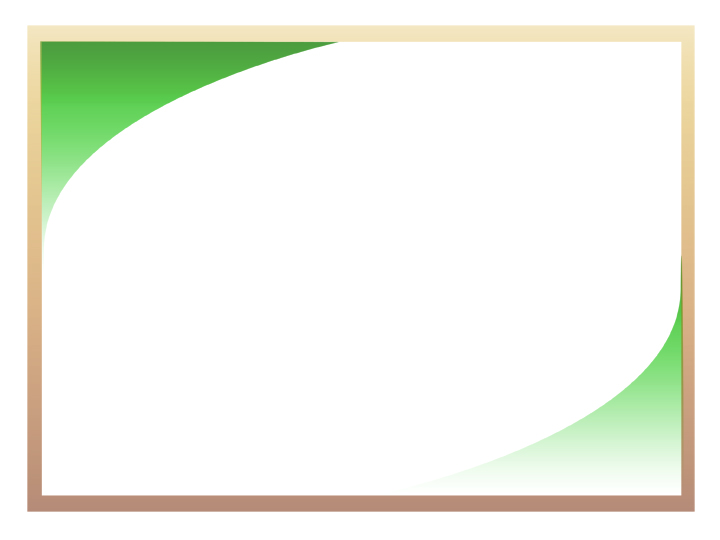 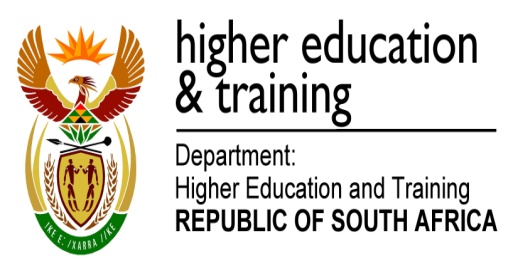 Thank You